PROCURADORIA DA MULHER: JUNTAS SOMOS MAIS FORTES!
MUNICÍPIO: Maringá
FUNÇÃO DO GOVERNO: Legislativa
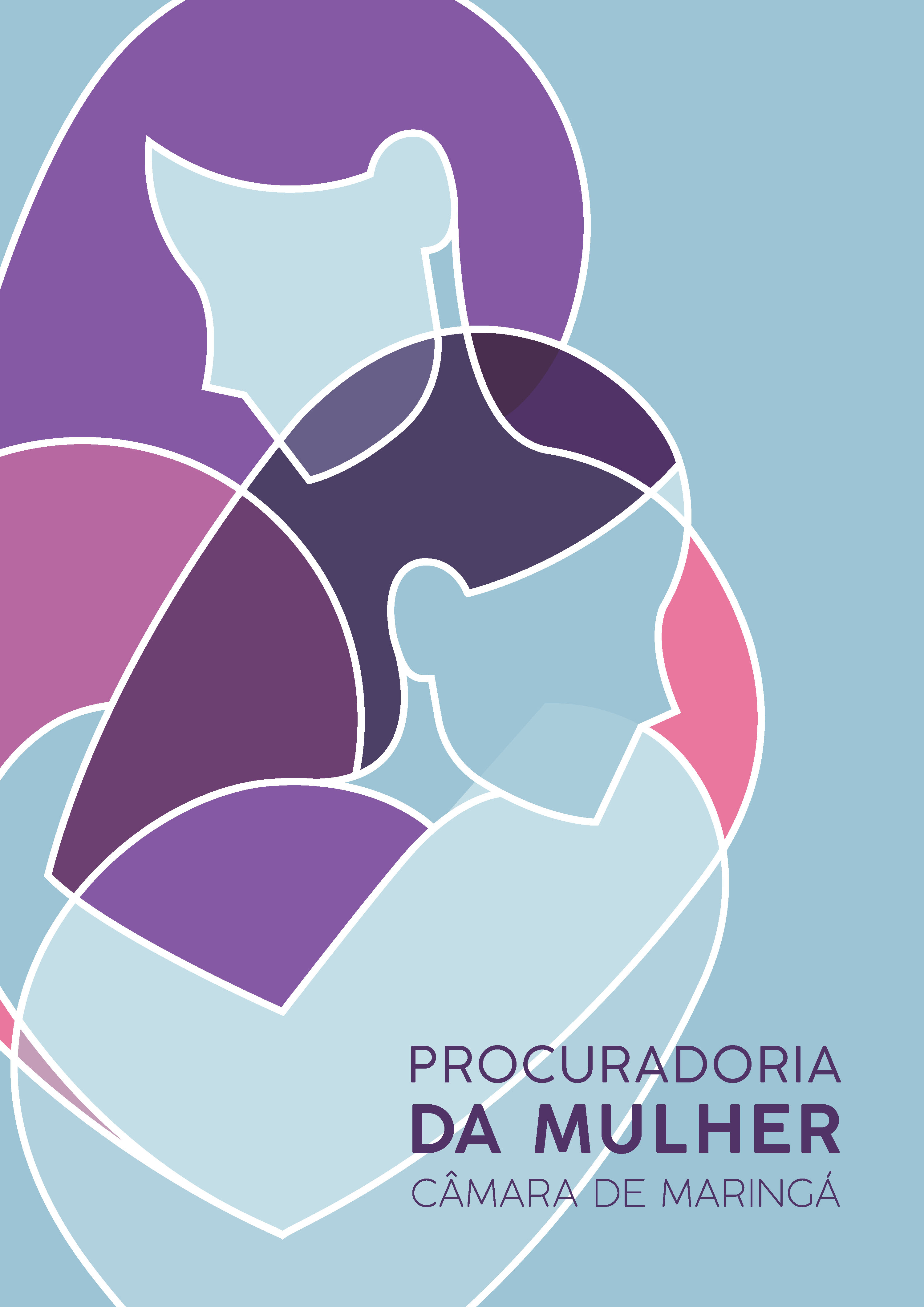 DESCRIÇÃO
A Procuradoria da Mulher atua pela defesa dos direitos femininos, fortalecendo a rede de proteção à mulher por meio de estratégias intersetorias que promovem o empoderamento de meninas e mulheres.
OBJETIVOS
GERAIS:	Atuar como um orgão dinâmico e moderno, aproximando-se da comunidade para fomentar a prevenção e conscientização dos direitos.
ESPECÍFICOS:	 Prevenir a violência contra a mulher e trabalhar para a transformação dos padrões sexistas; incentivar a participação feminina na política e nos espaços de poder; defender o respeito à dignidade da mulher e à diversidade.
BENEFICIÁRIOS
DIRETOS:
População feminina do município de maringá
INDIRETOS:
População geral do município e região metropolitana
RESULTADOS
A Procuradoria da Mulher integrou-se à rede de proteção às mulheres no município, estabelecendo parcerias com profissionais de diversas áreas, movimentos sociais de liderança feminina e sociedade civil organizada para realizar ações voltadas ao público feminino. Também realizamos atendimentos e colaboramos com a replicação do projeto em municípios da região metropolitana de Maringá.
PONTOS A DESTACAR
Desde à instalação da Procuradoria, realizamos visitas técnicas a vários entes que compõem a rede de proteção à mulher atuante no município para promover maior engajamento no enfrentamento à violência contra mulheres. Esses encontros nos ajudaram a promover ações mais eficazes. A partir daí, foi possível planejar eventos que realmente pudessem engajar a população feminina do nosso município.
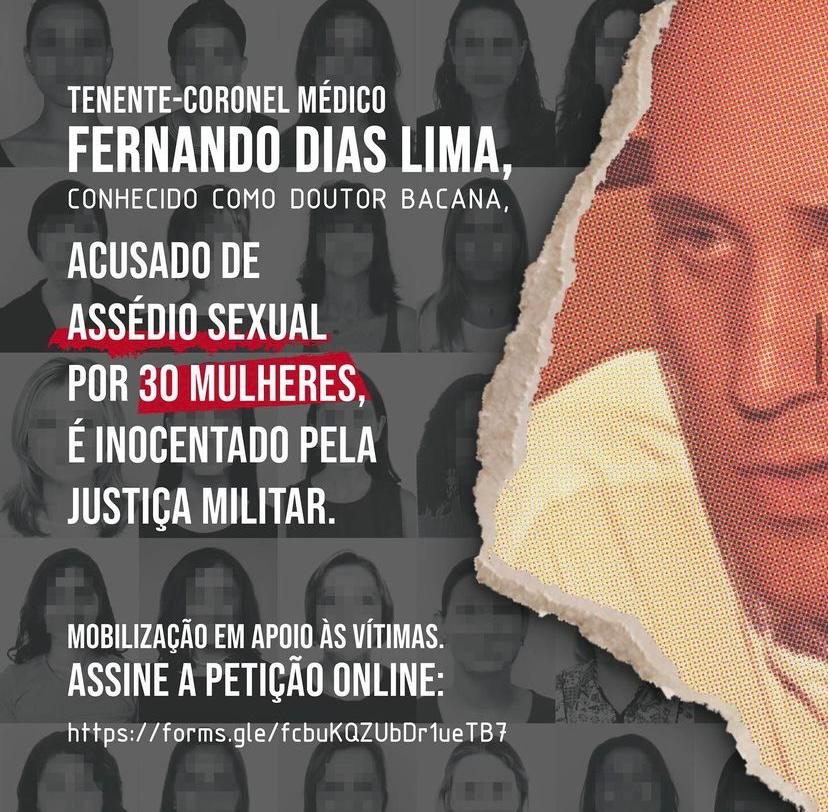 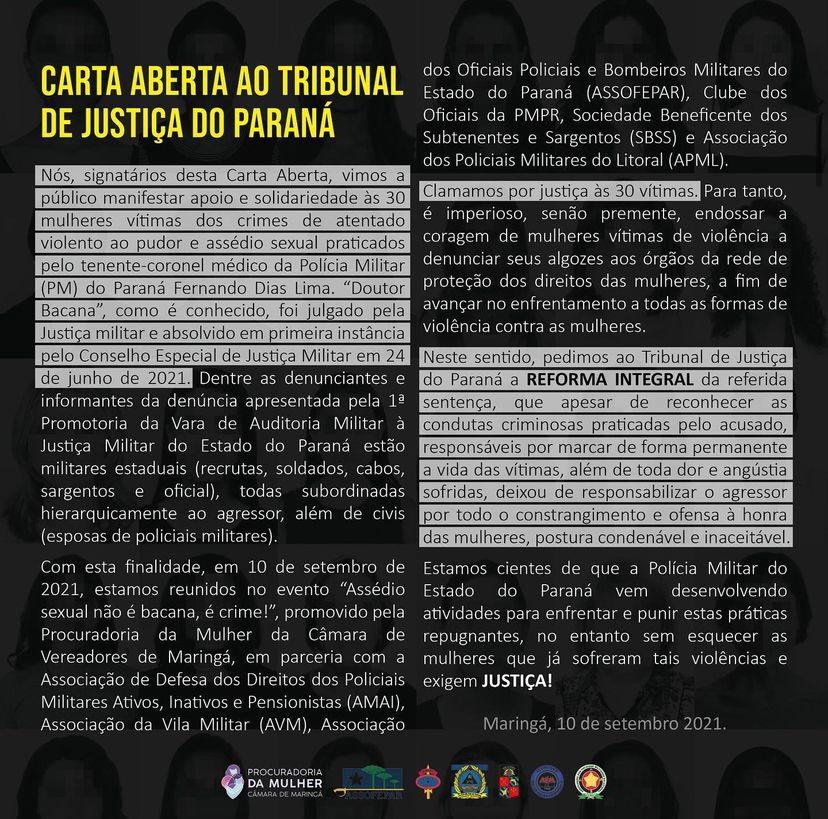 MESA REDONDA: ASSÉDIO SEXUAL NÃO É BACANA, É CRIME!
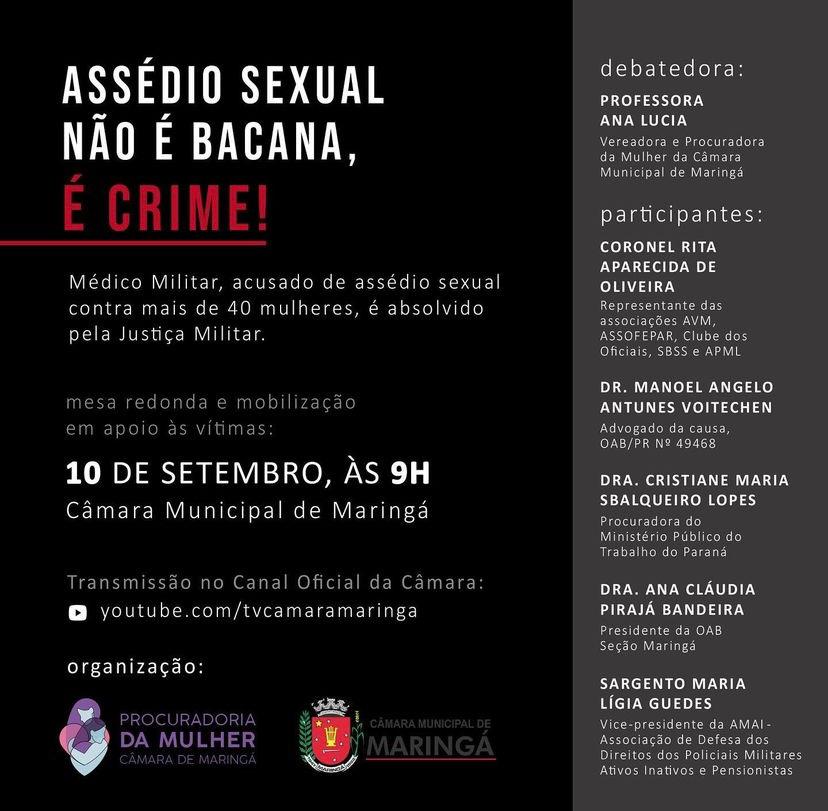 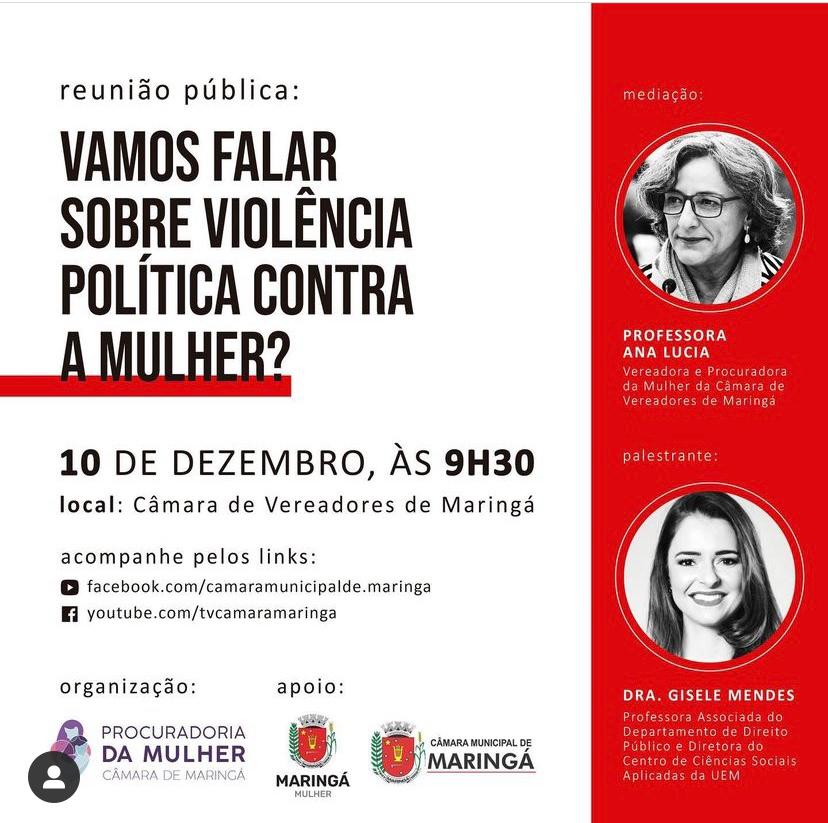 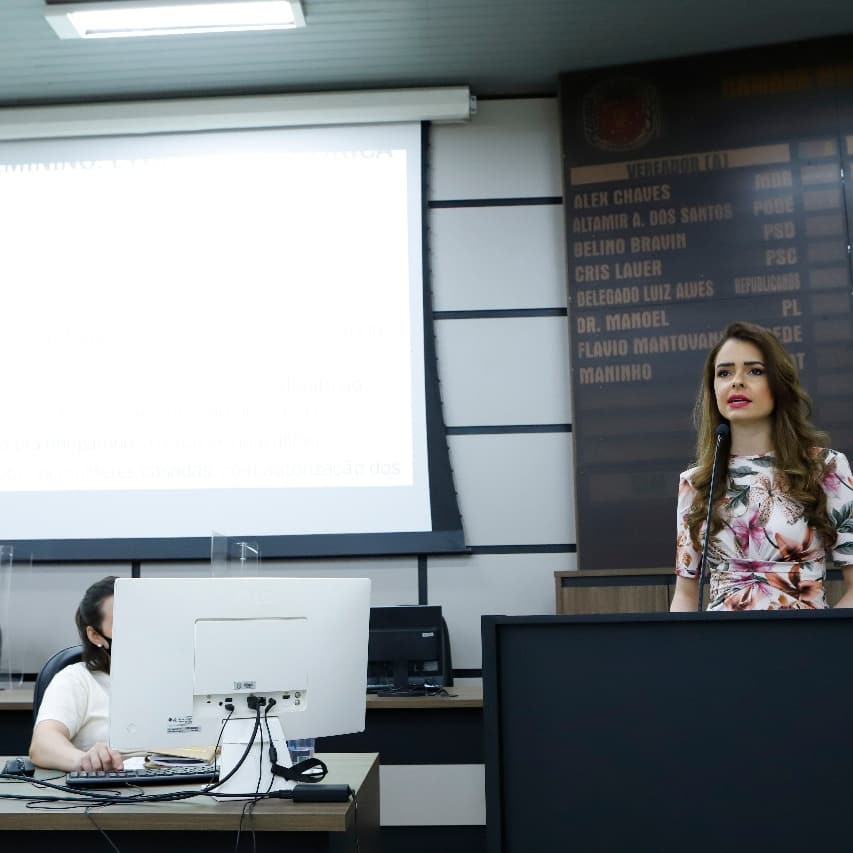 REUNIÃO PÚBLICA: VAMOS FALAR DE VIOLÊNCIA POLÍTICA CONTRA A MULHER
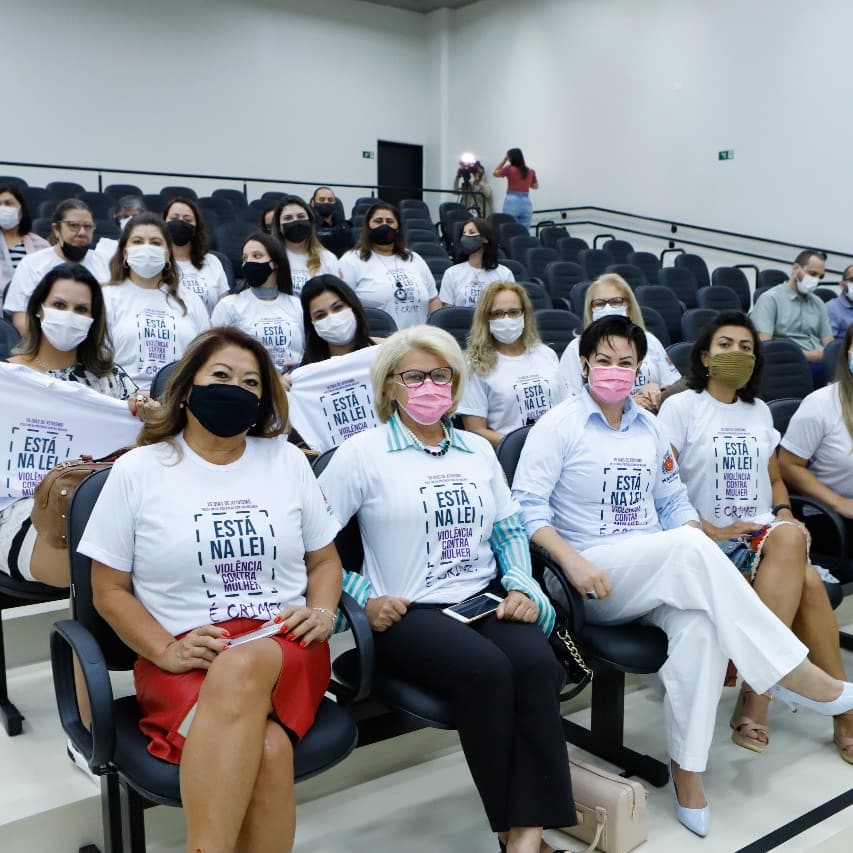 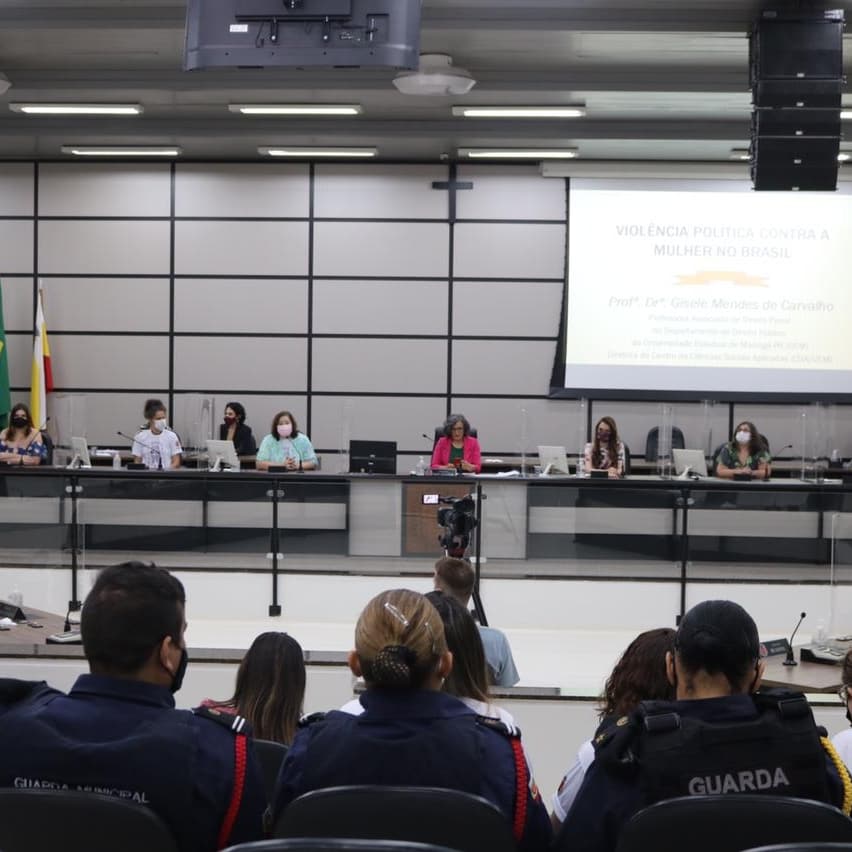 AUDIÊNCIA PÚBLICA: DIREITOS DAS GESTANTES E PARTURIENTES AO ACOMPANHAMENTO
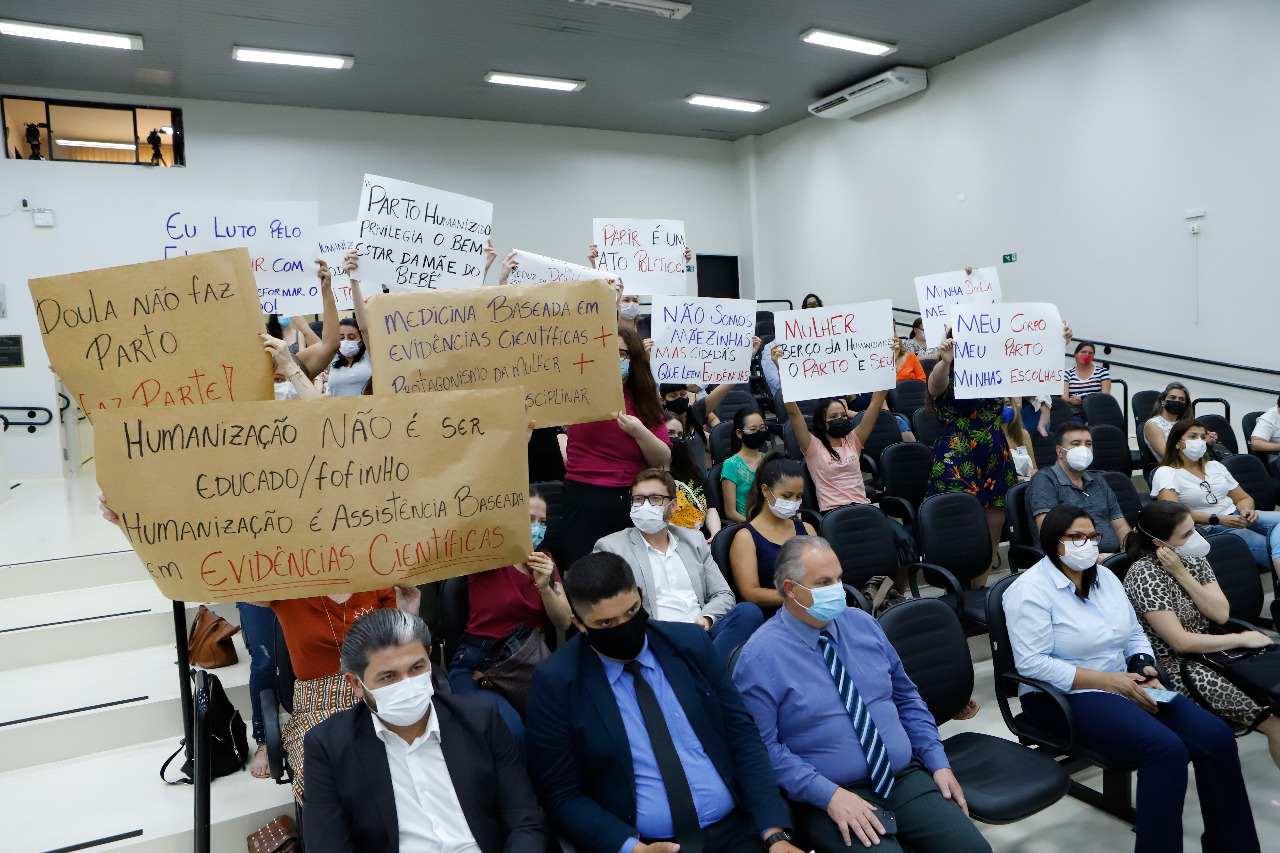 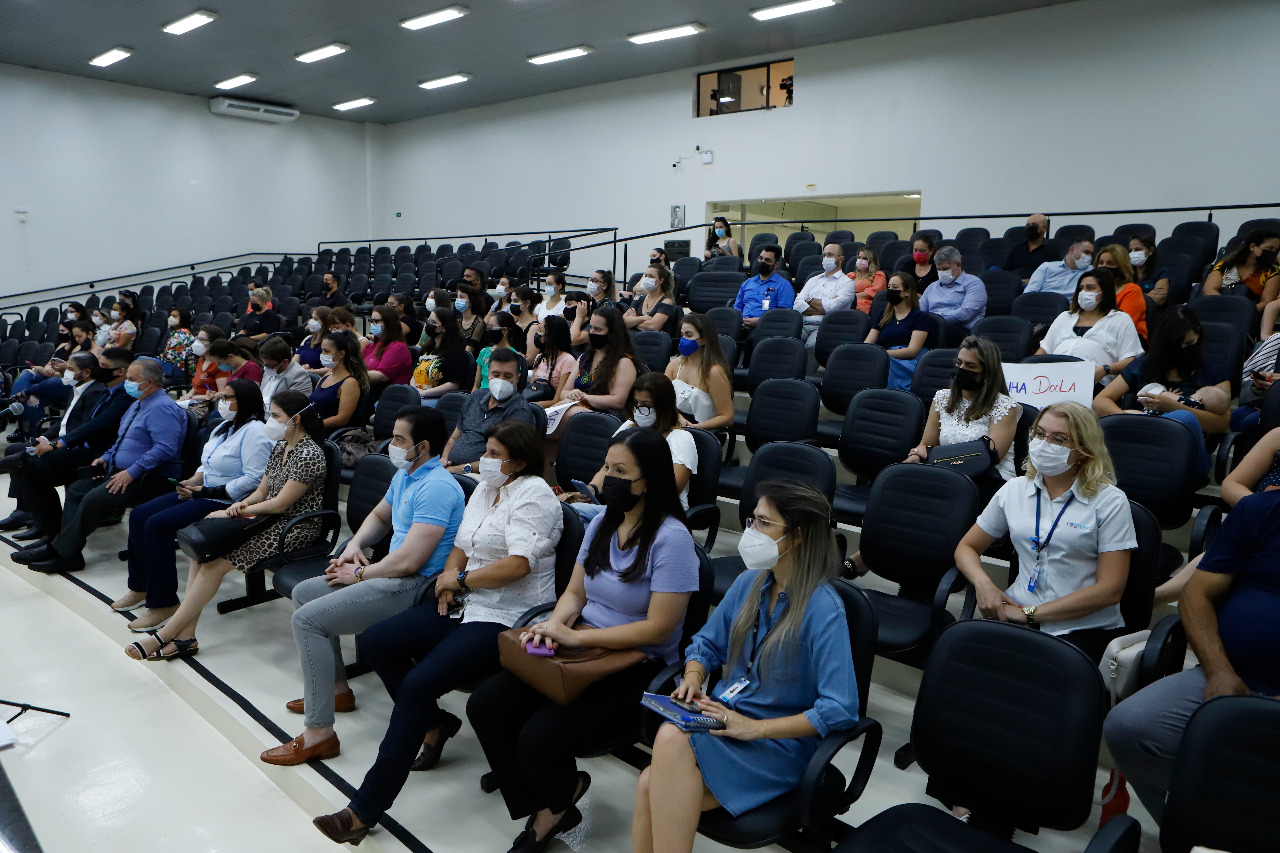 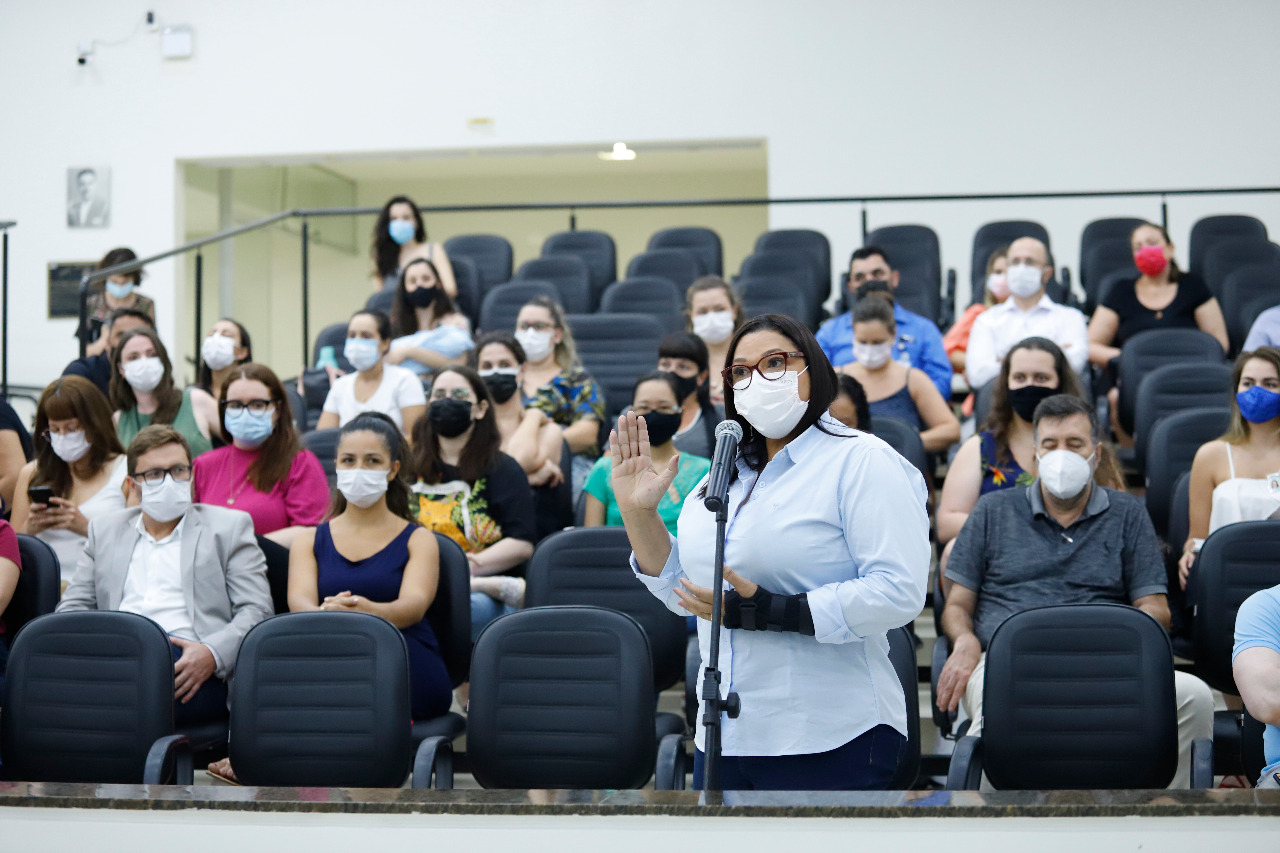 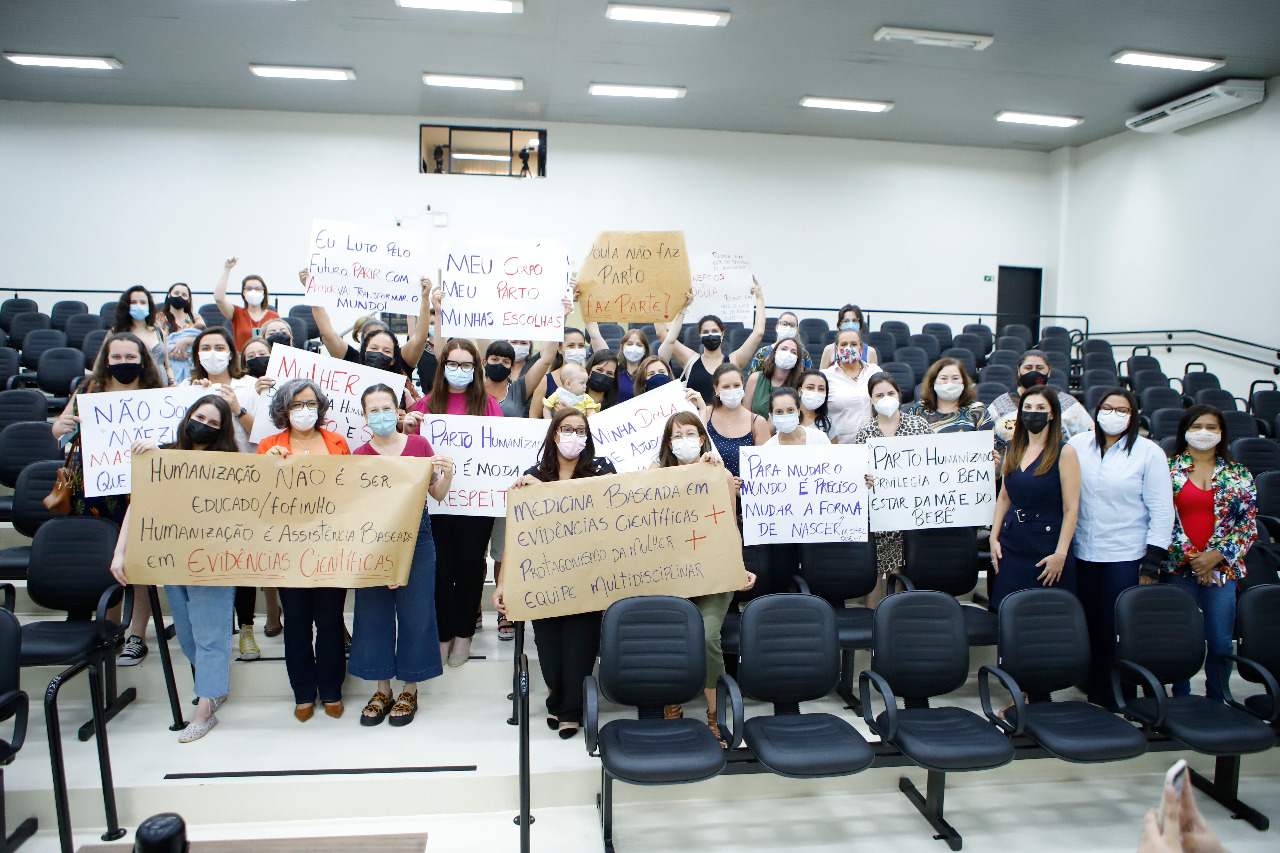 INAUGURAÇÃO DA GALERIA LILÁS
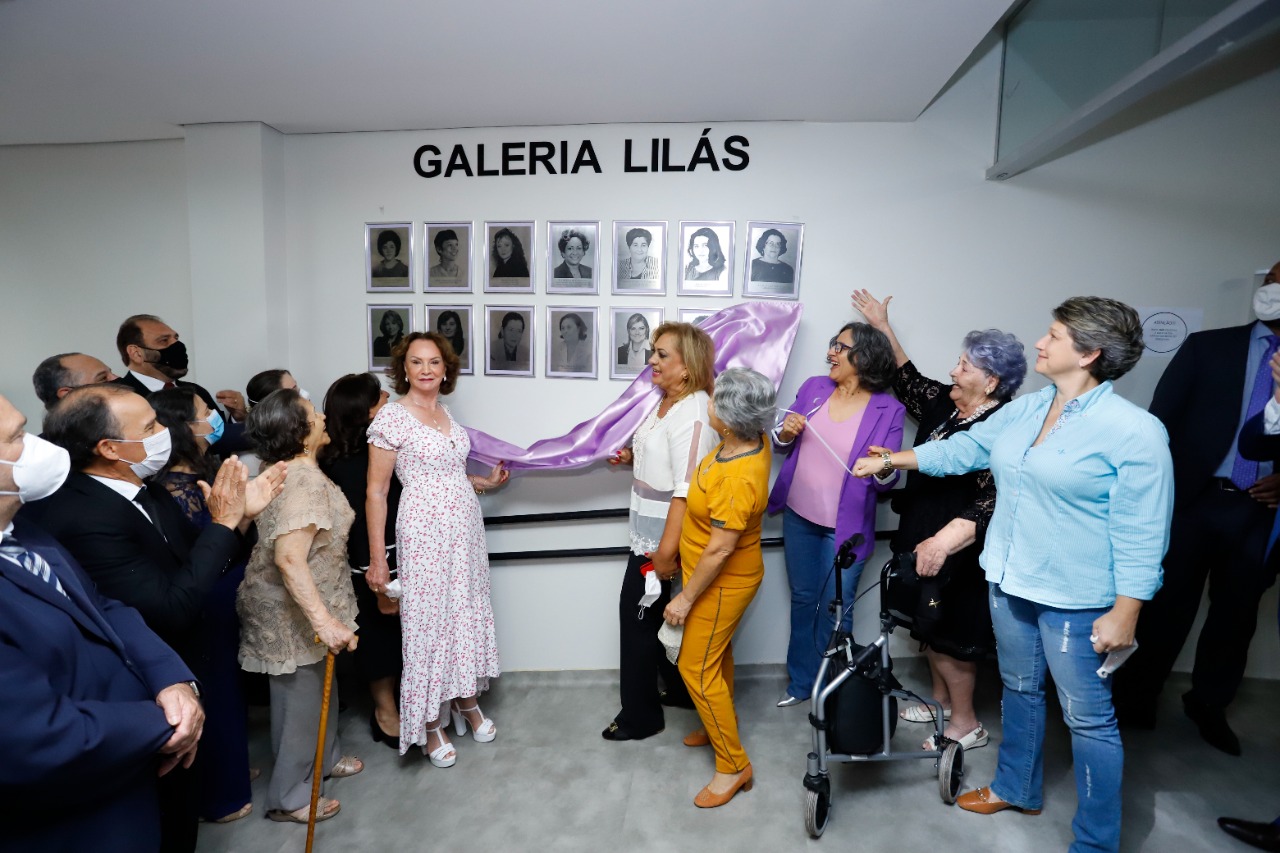 HOMENAGEM ÀS EX-VEREADORAS
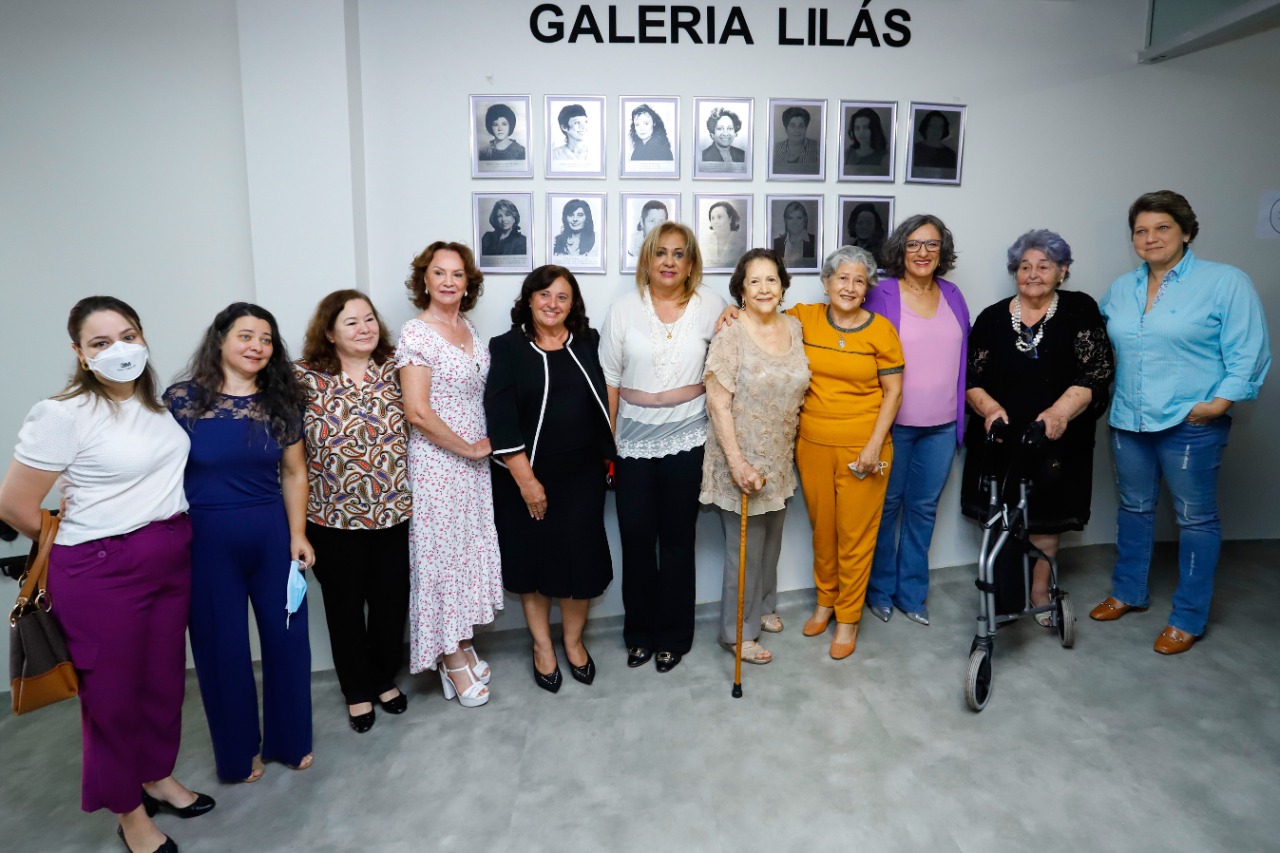 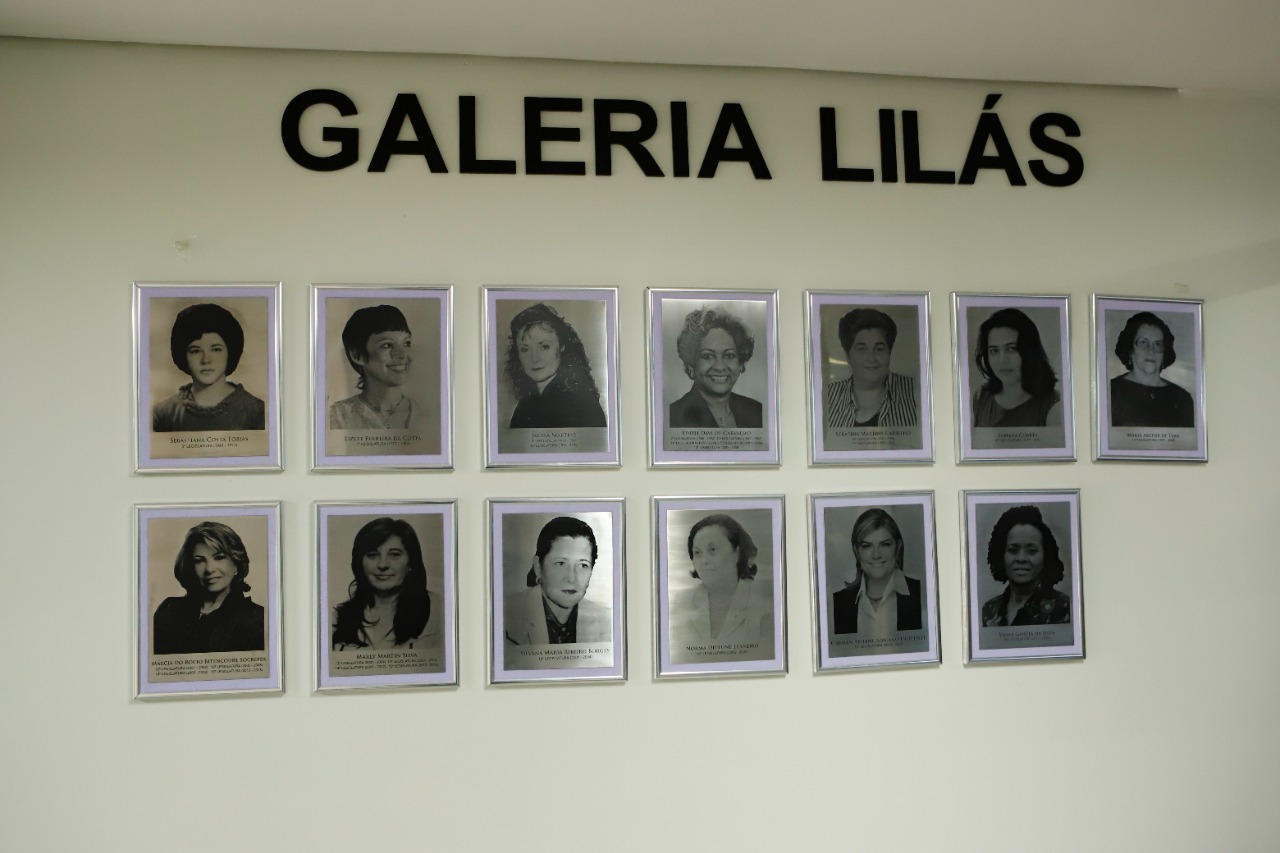 CAMINHADA/PEDALADA PELO FIM DA VIOLÊNCIA CONTRA A MULHER
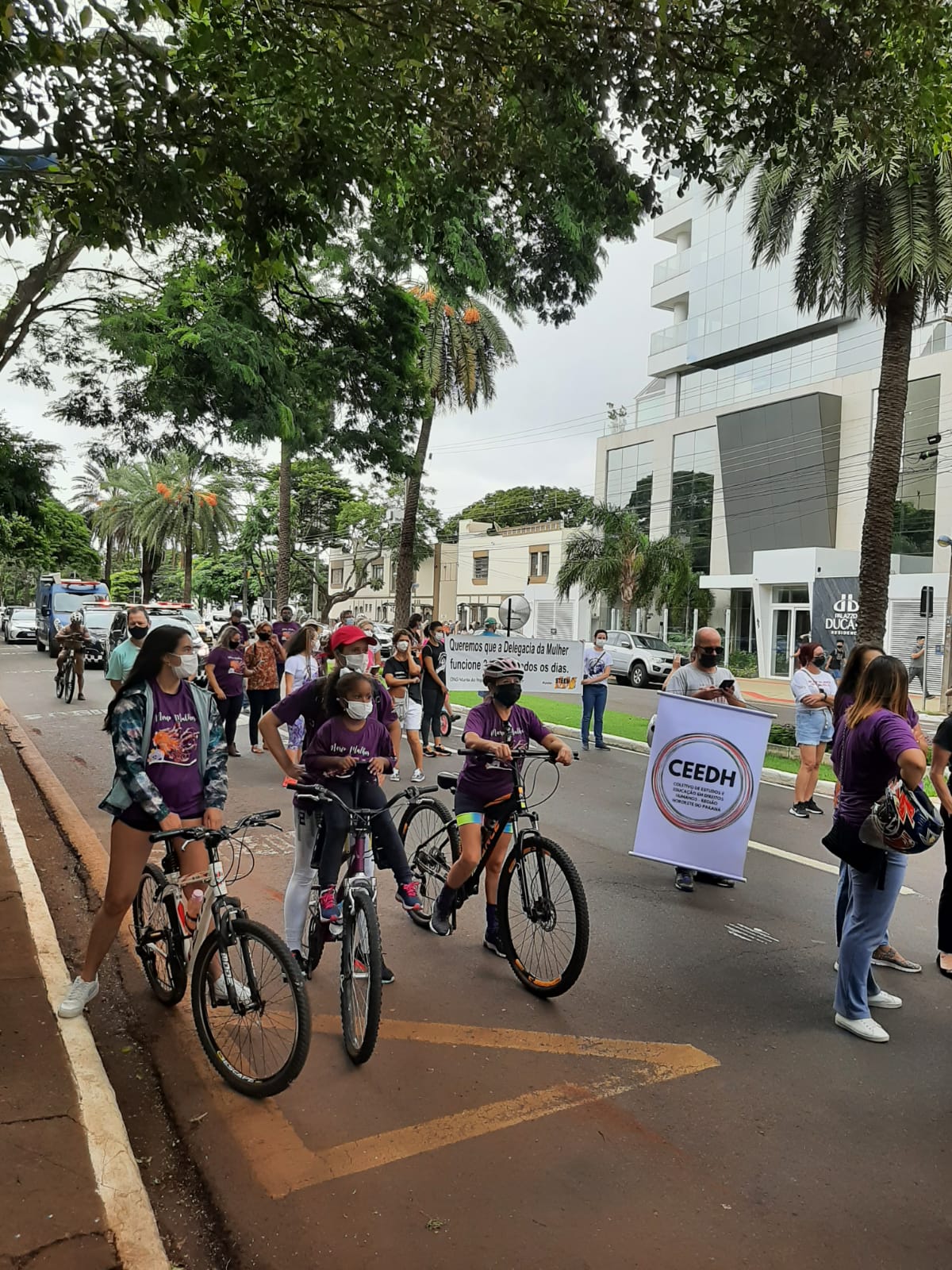 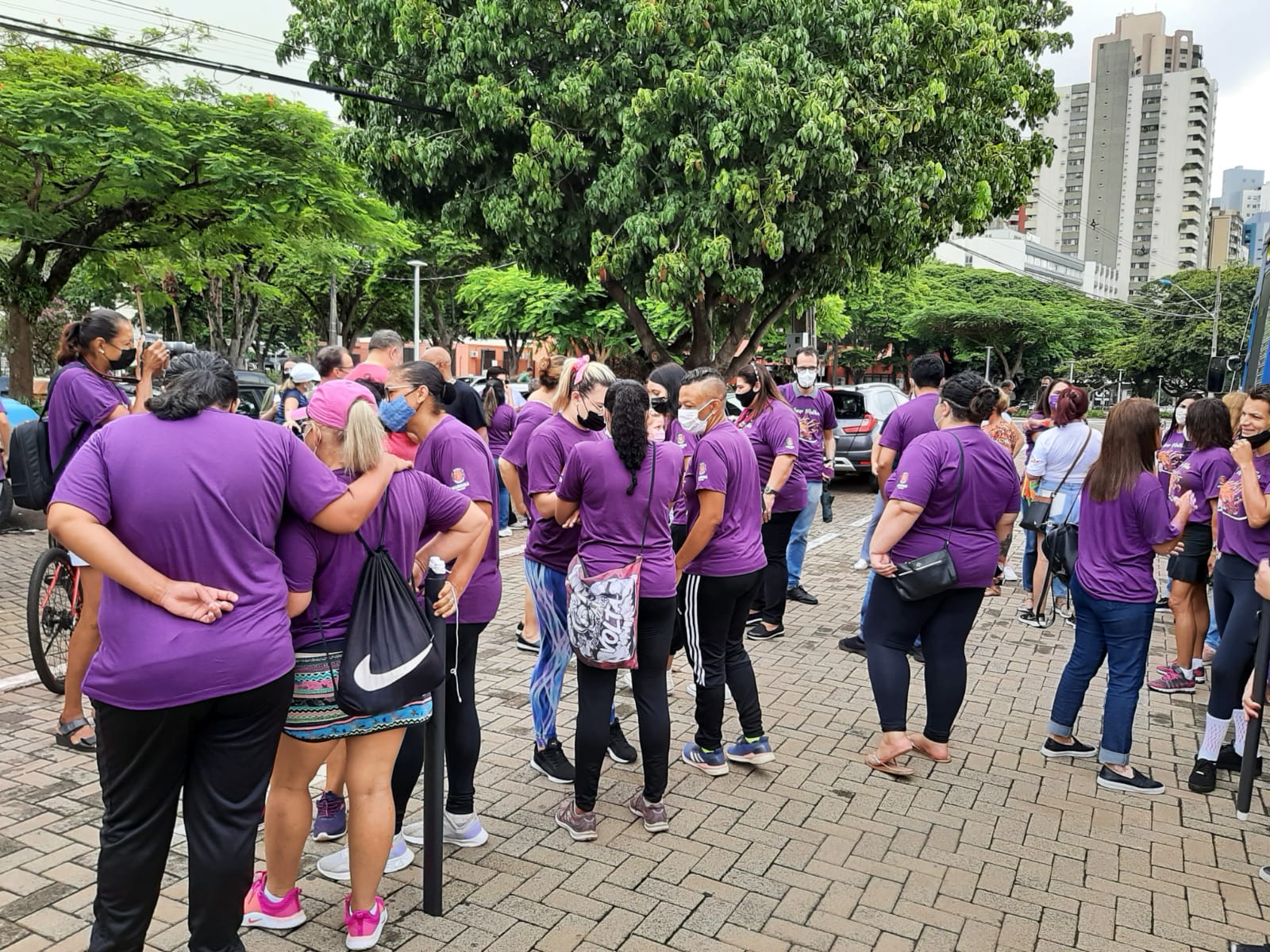 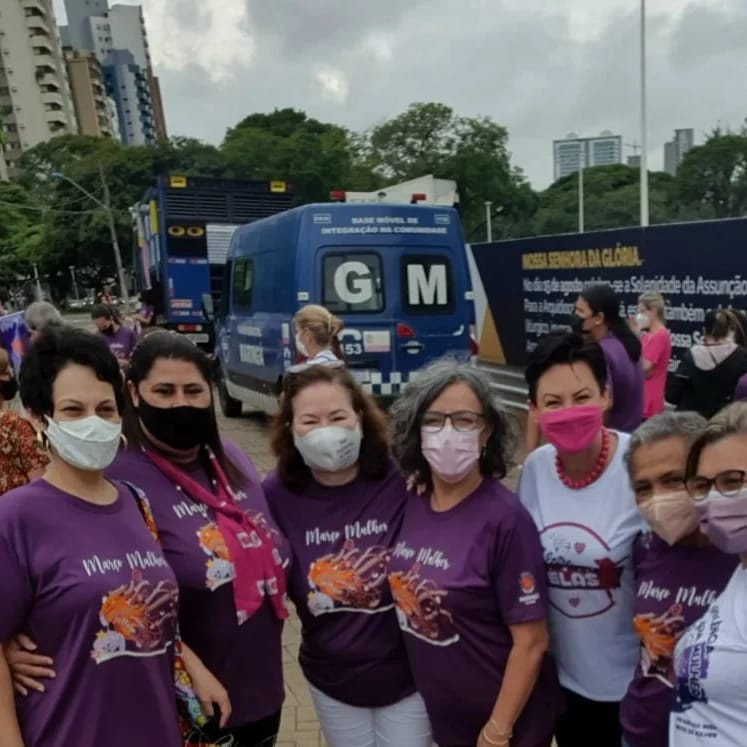 INCENTIVO À CRIAÇÃO DE NOVAS PROCURADORIAS NAS CÂMARAS DA REGIÃO METROPOLITANA DE MARINGÁ
VISITA À CÂMARA MUNICIPAL DE MANDAGUARI
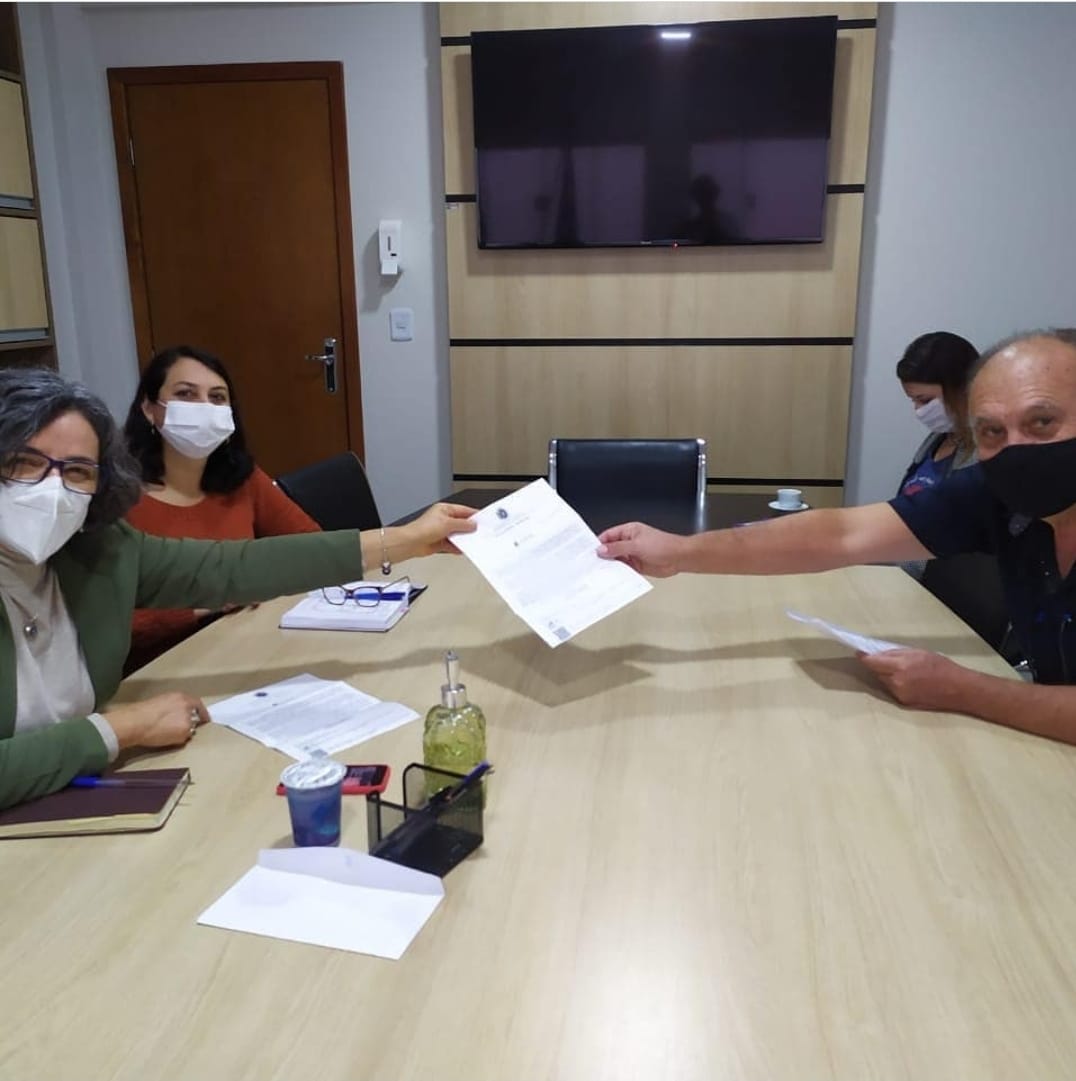 VISITA À CÂMARA MUNICIPAL DE PAIÇANDU
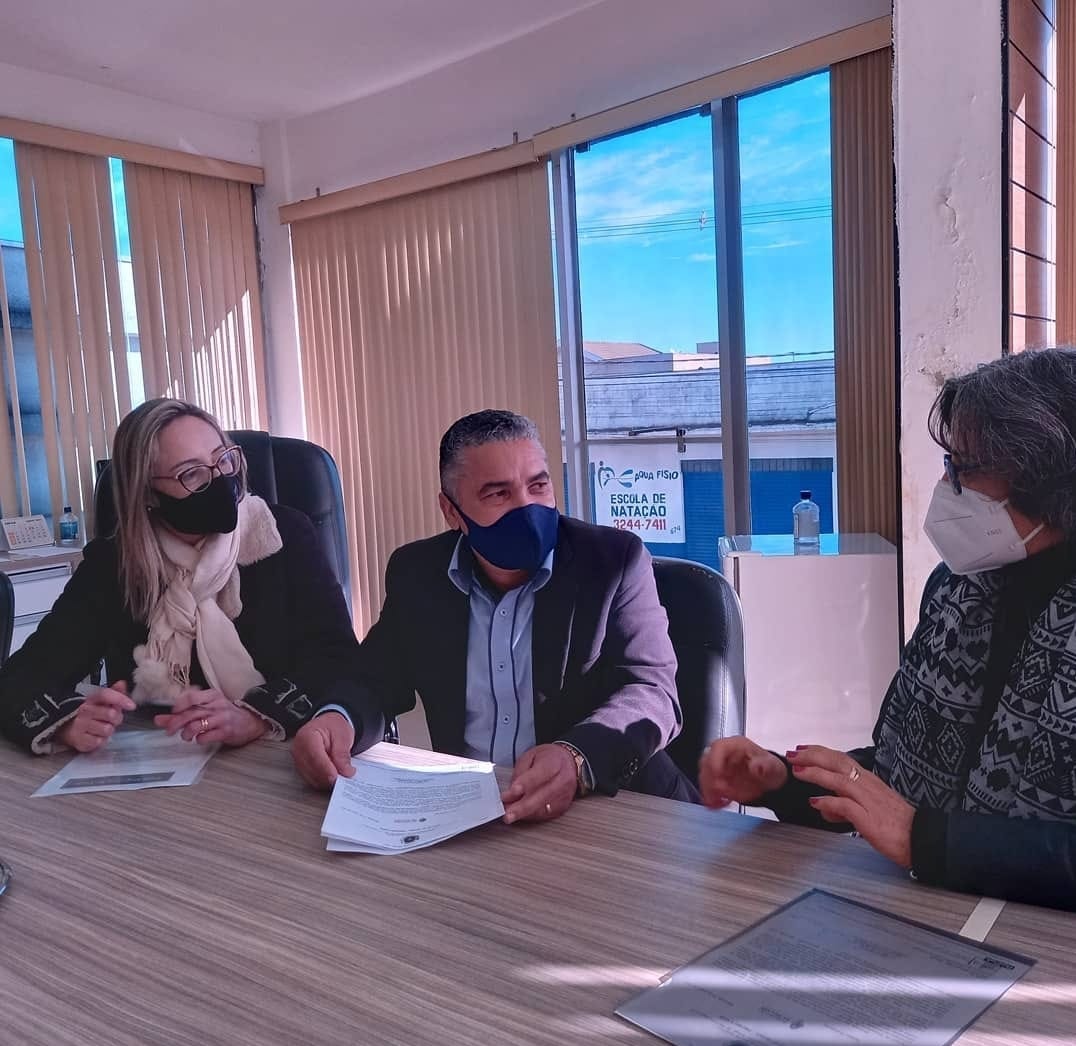 VISITA À CÂMARA MUNICIPAL DE SARANDI
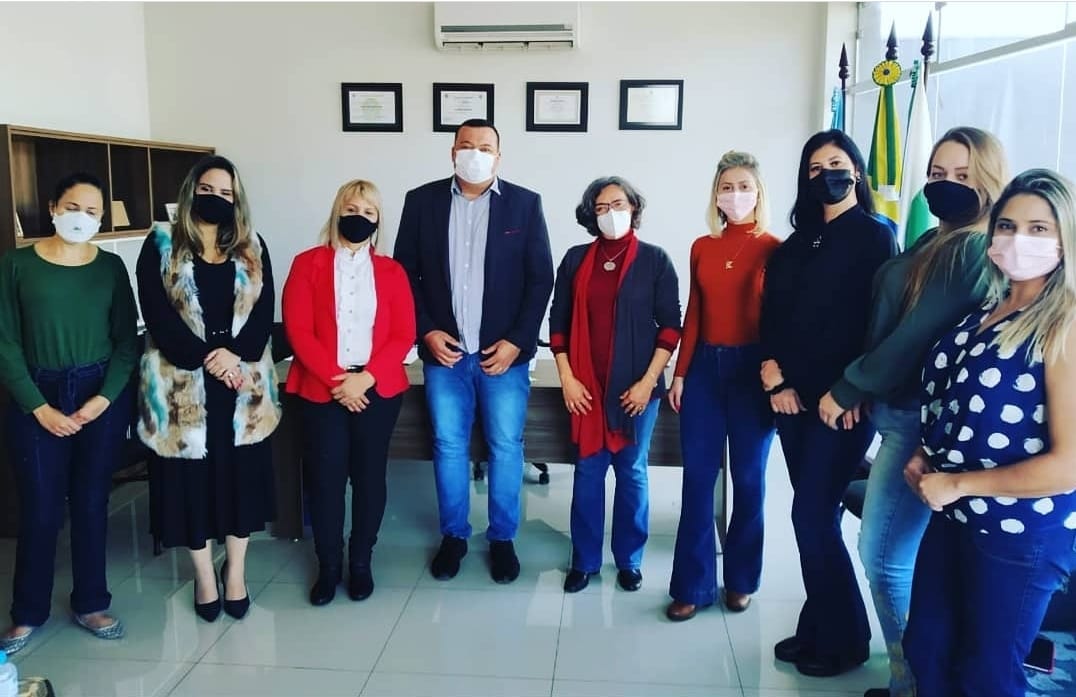 VISITA À CÂMARA MUNICIPAL DE MARIALVA
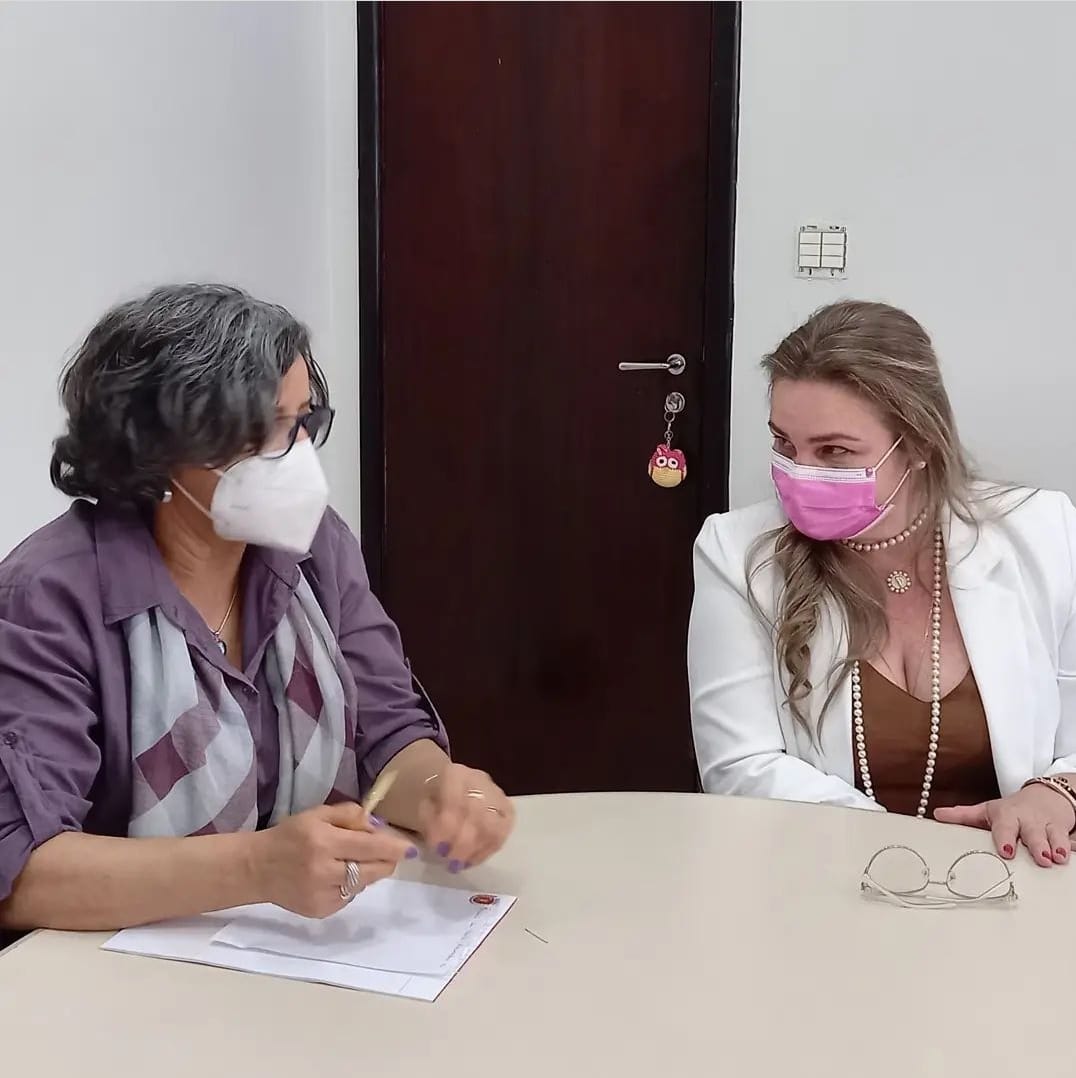 VISITA À CÂMARA MUNICIPAL DE FLORESTA
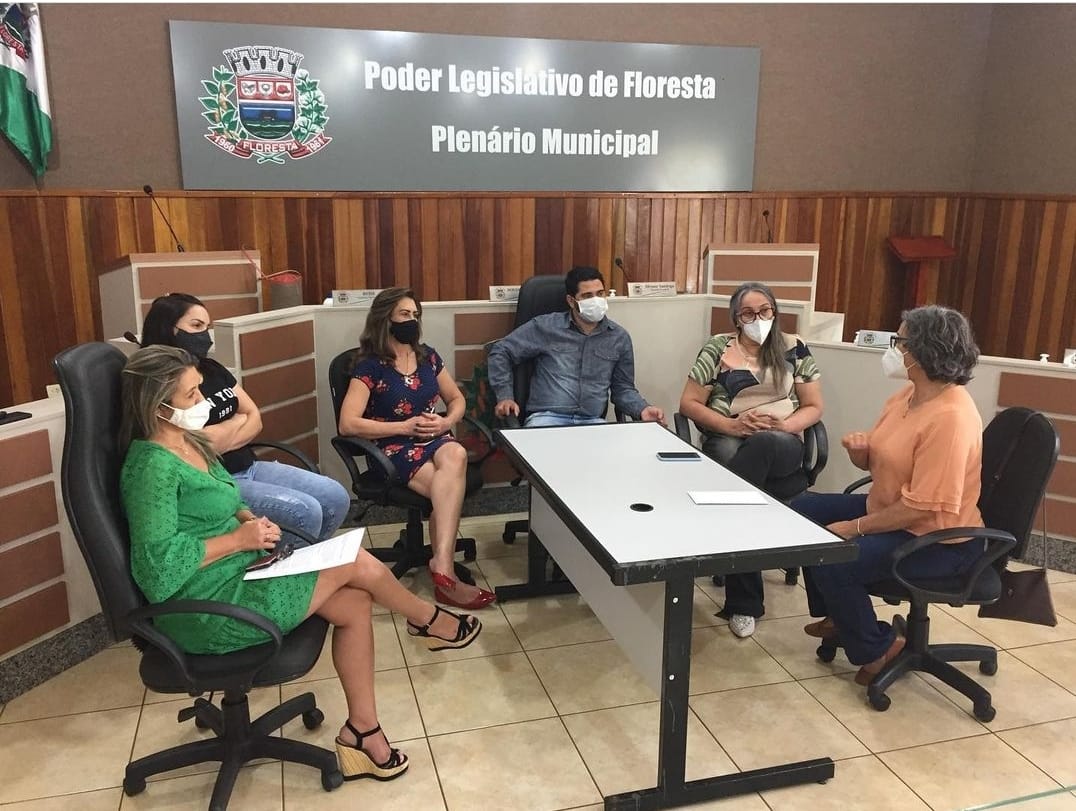 VISITA À CÂMARA MUNICIPAL DE SÃO JORGE DO IVAÍ
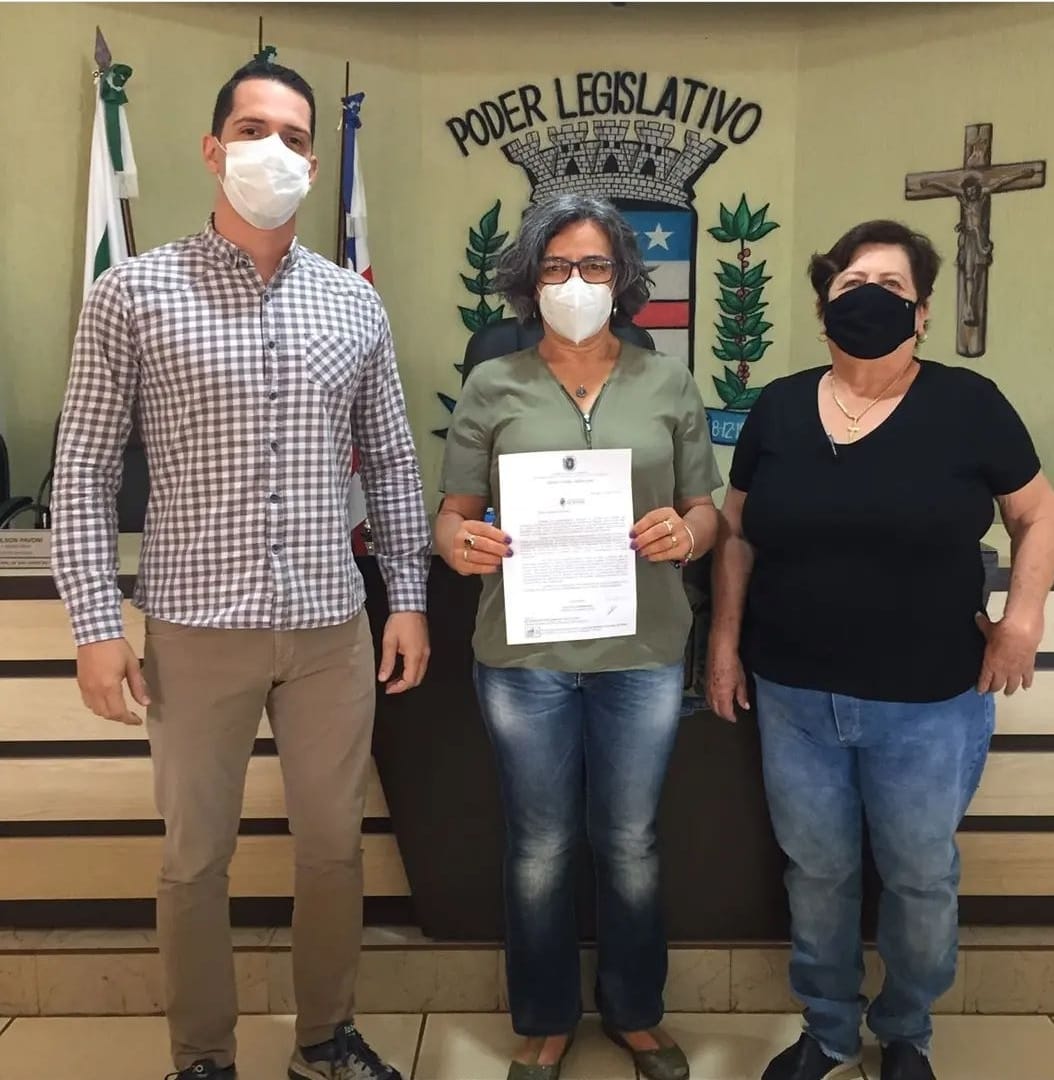 VISITA À CÂMARA MUNICIPAL DE DOUTOR CAMARGO
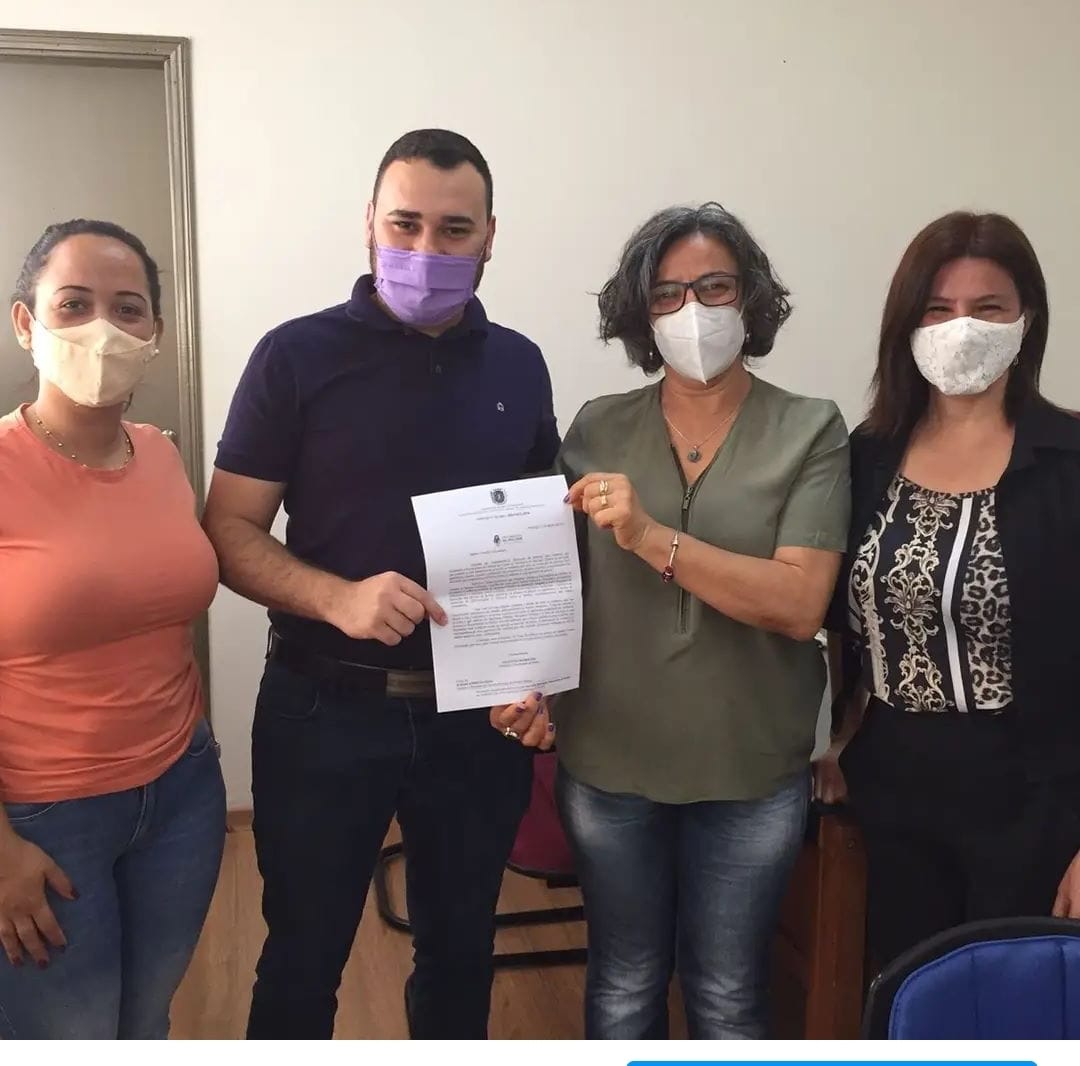 VISITA À CÂMARA MUNICIPAL DE PRESIDENTE CASTELO BRANCO
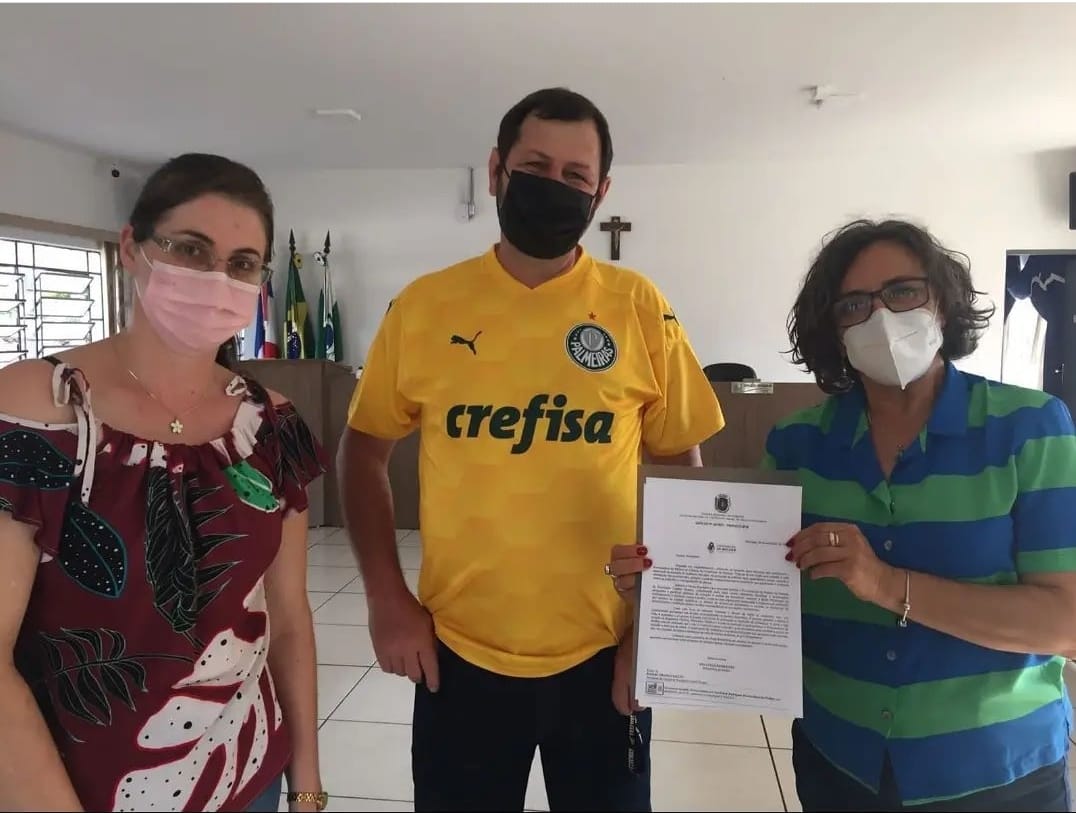 VISITA À CÂMARA MUNICIPAL DE ITAMBÉ
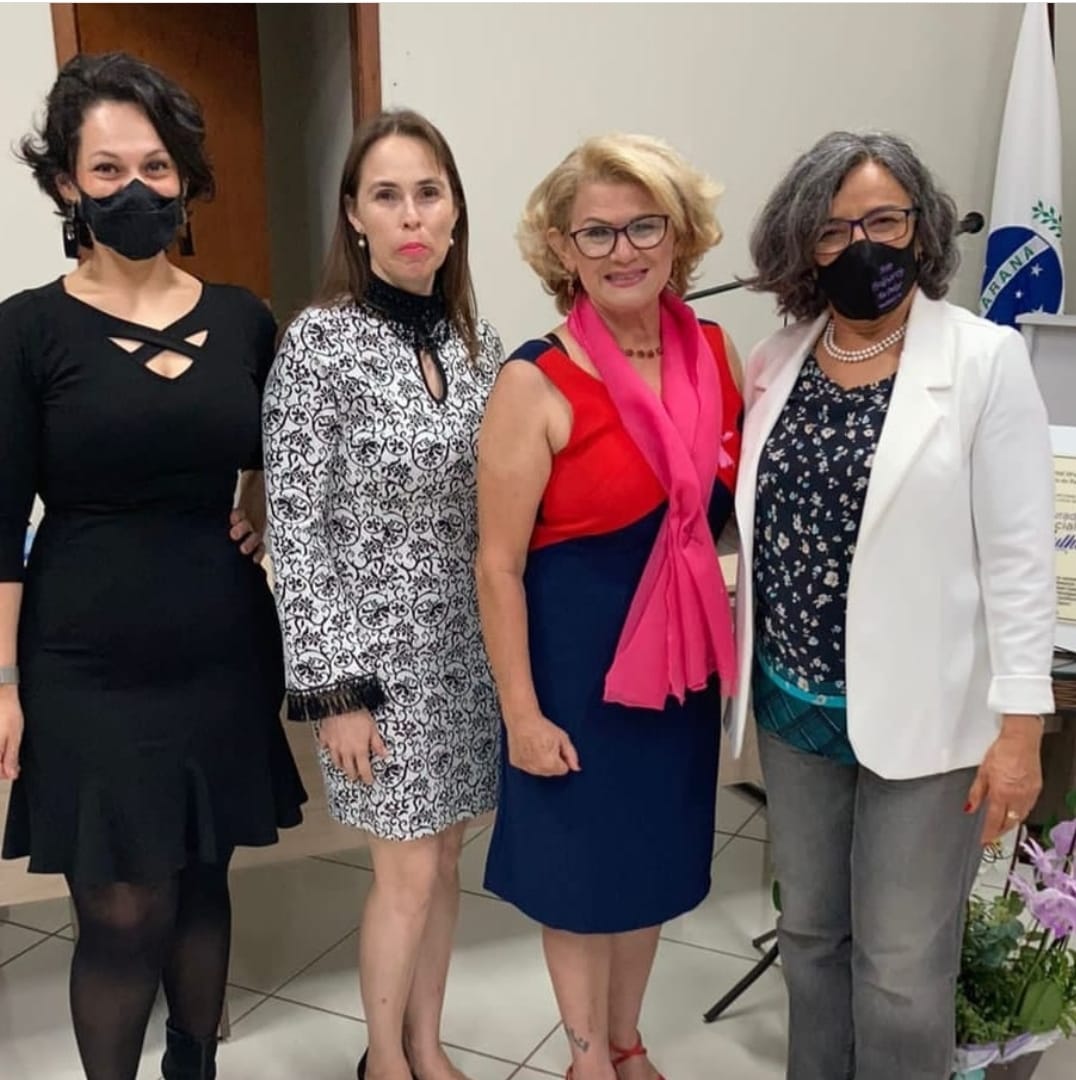 VISITA À CÂMARA MUNICIPAL DE LOBATO
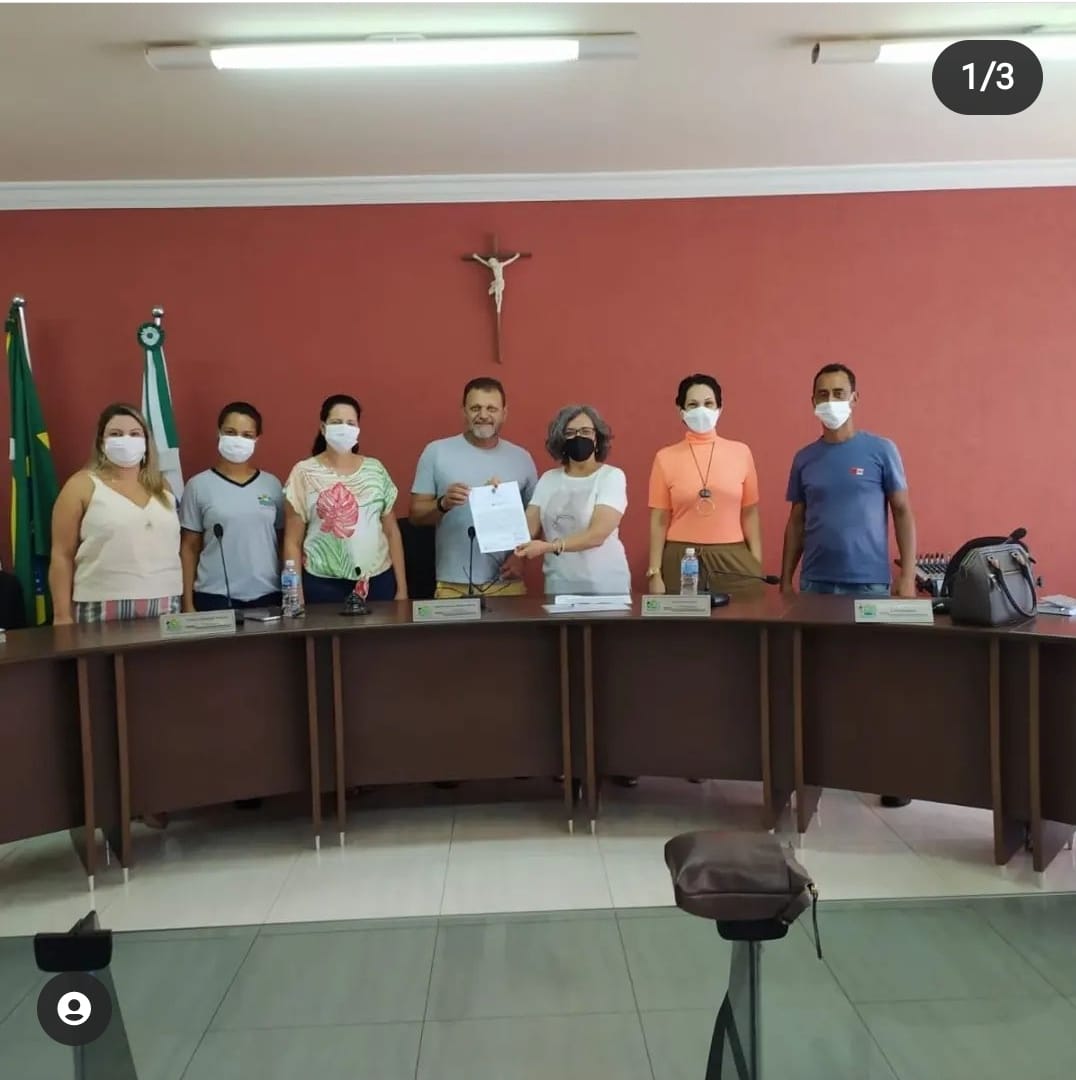 VISITA À CÂMARA MUNICIPAL DE SANTA FÉ
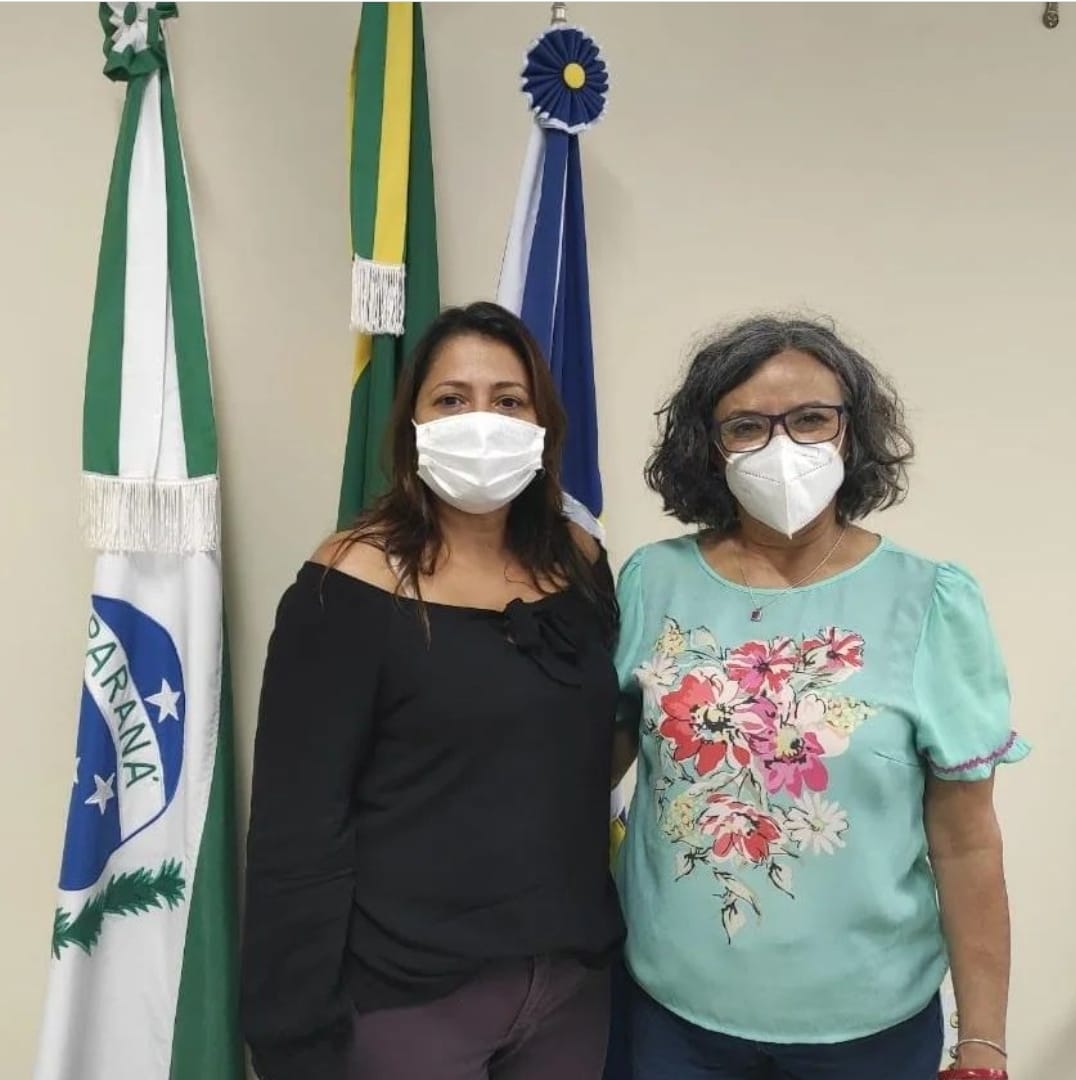 VISITA À CÂMARA MUNICIPAL DE FLÓRIDA
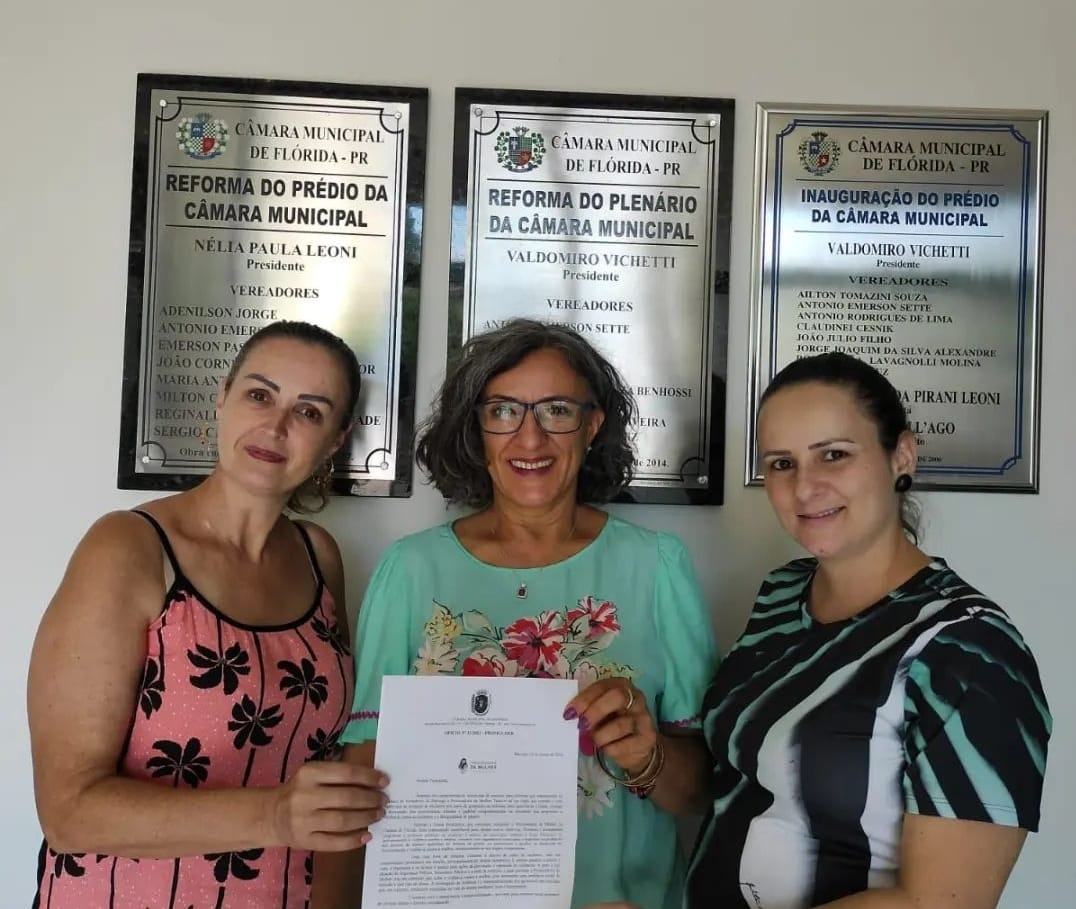 PROJETOS EM DESENVOLVIMENTO
“Parlamento das Mulheres” que visa a incentivar maior participação feminina na política;
Cartilha sobre Violência contra a Mulher;
Projetos educativos de divulgação da Lei Maria da Penha.